Psychological Aspect in computer implementation
Forces for Change
An organization faces pressures for change from numerous sources:
It is difficult to predict what types of pressures for change will be the most significant in the next decade because the complexity of events and the rapidity of change are increasing.
Four categories of pressures that are likely to have major effects on organizations include:
People, technology, information processing and communications, and competition.
Pressures for Organizational Change
People
Baby Boomers comprise approximately 56 million people born between 1945 & 1960. Special characteristics of this group include distinct purchasing patterns that affect product and service innovation, technological change, and marketing activities.
Technology
Technology development is increasing so rapidly in almost every field making it difficult to predict which products will dominate 10 years from now.
Pressures for Organizational Change (continued)
Information Processing and Communications
In the future, people may not need offices as they work with computers and communicate through new data transmission devices.
Competition
Most markets are international because of decreasing transportation and communication costs. The Internet is creating new opportunities overnight.
HOW INFORMATION SYSTEMS IMPACT ORGANIZATIONS AND BUSINESS FIRMS
How Information Systems Impact Organizations and Business Firms

Economic Impacts

Organizational and Behavioral Impacts
HOW INFORMATION SYSTEMS IMPACT ORGANIZATIONS AND BUSINESS FIRMS
Economic Impacts:
IT changes both the relative costs of capital and the costs of information. 

Information systems technology is a factor of production, like capital and labor.
HOW INFORMATION SYSTEMS IMPACT ORGANIZATIONS AND BUSINESS FIRMS
Organizational and Behavioral Impacts
IT Flattens Organizations

Postindustrial Organizations -- task force-networked 

Virtual Firms

Increasing Flexibility of Organizations

Organizational Resistance to Change
Why we need to know the psychological aspect in implementing Information System?
Actors in IS Implementation
Actors in Information System Implementation :
User
	Operational
Management
 	Expectation for problem solving
IS Professional
Vendor
	Needs to sale the product
Customer
	need to serve, error free.
Unfreezing
Moving
Refreezing
Lewin’s Three-Step Change Model
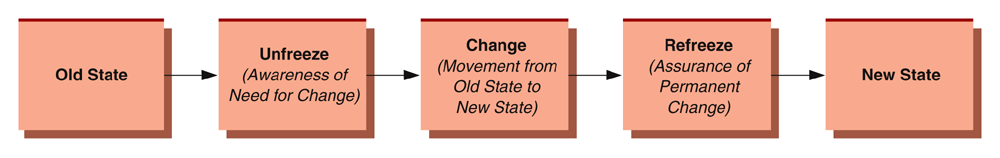 Lewin’s Three-Step Model For Implementing Change
Unfreezing
Change efforts to overcome the pressures of both individual resistance and group conformity.
Moving
Efforts to get employees involved in the change process.
Refreezing
Stabilizing a change intervention by balancing driving and restraining forces.
Change Resistance
Caused of Change Rejection :
Functional Changes
Organization Structure Change
Procedure Modification
New Culture --- > Bad Culture tranparent
Change Resistance
Dealing with Rejection :
Explain the weakness of current system
Explain how bad current system in the future without new system
Explain benefit for individual staff, group or corporate from new system
Ask users to give input about their expectation to new system
Regular communication with user about difficulties and needs
Training
Free from routine and attractive task
More experience with better career
Computerized system doesn’t mean employees eviction, but will increase personnel production capacity.